Презентация подготовлена 
учителем начальной школы 
ГБОУ СОШ № 364
Лежниной Ириной Анатольевной
Случай 
с 
евсейкой
М. Горький
Морская звезда
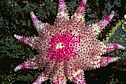 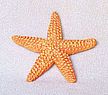 лангусты
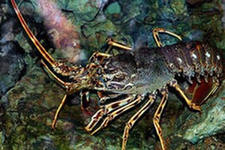 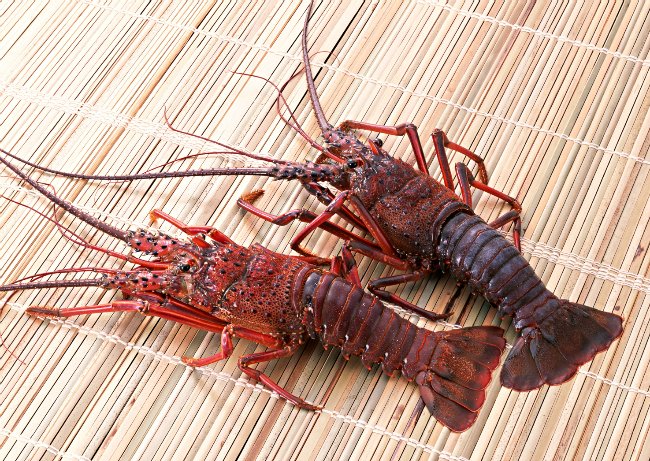 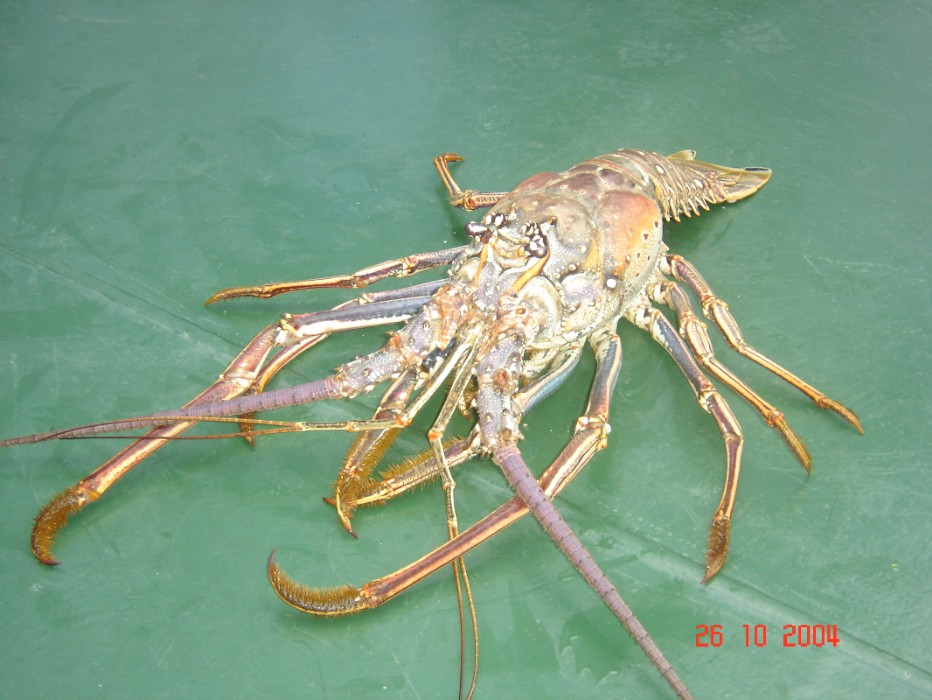 краб
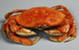 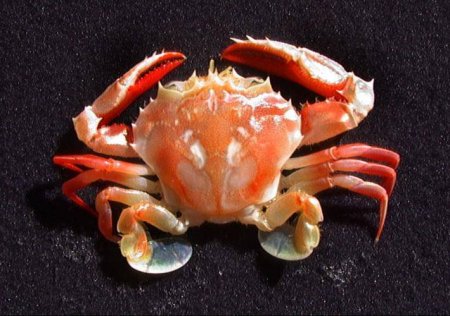 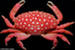 актинии
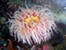 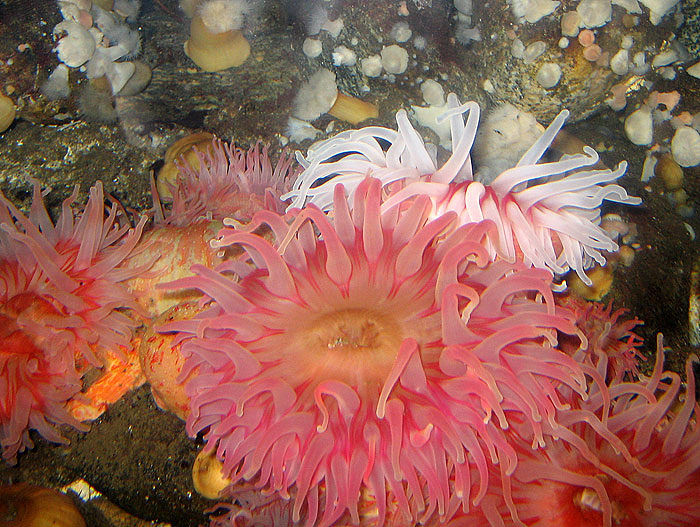 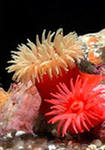 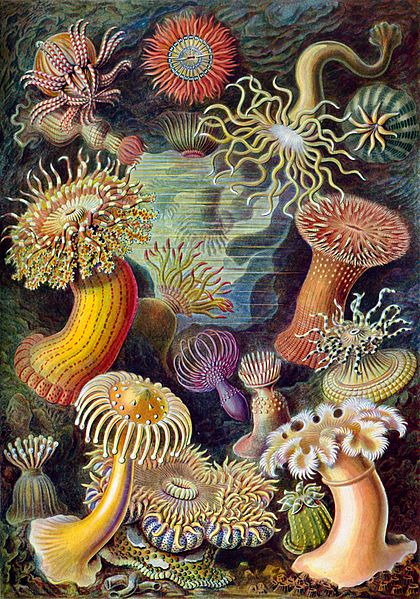 Морские  лилии
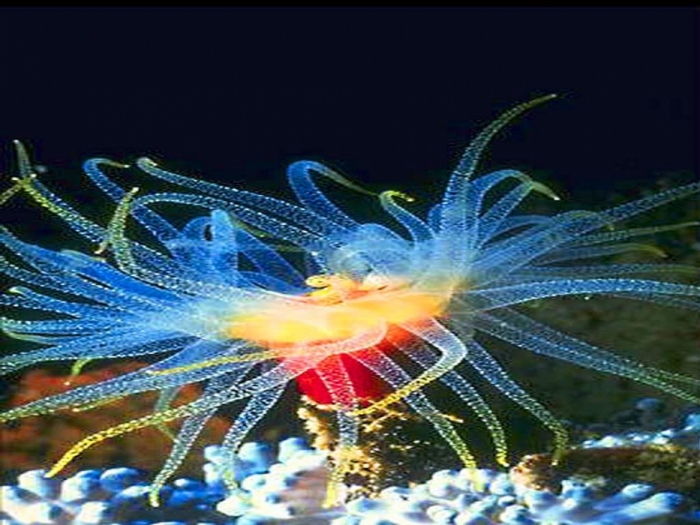 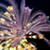 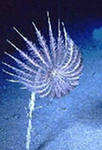 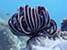 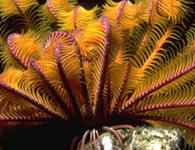 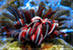 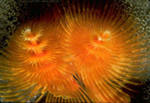 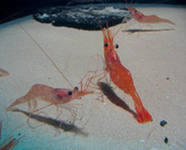 креветки
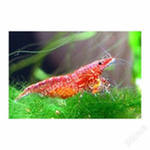 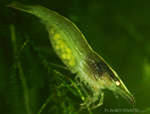 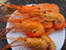 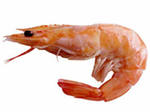 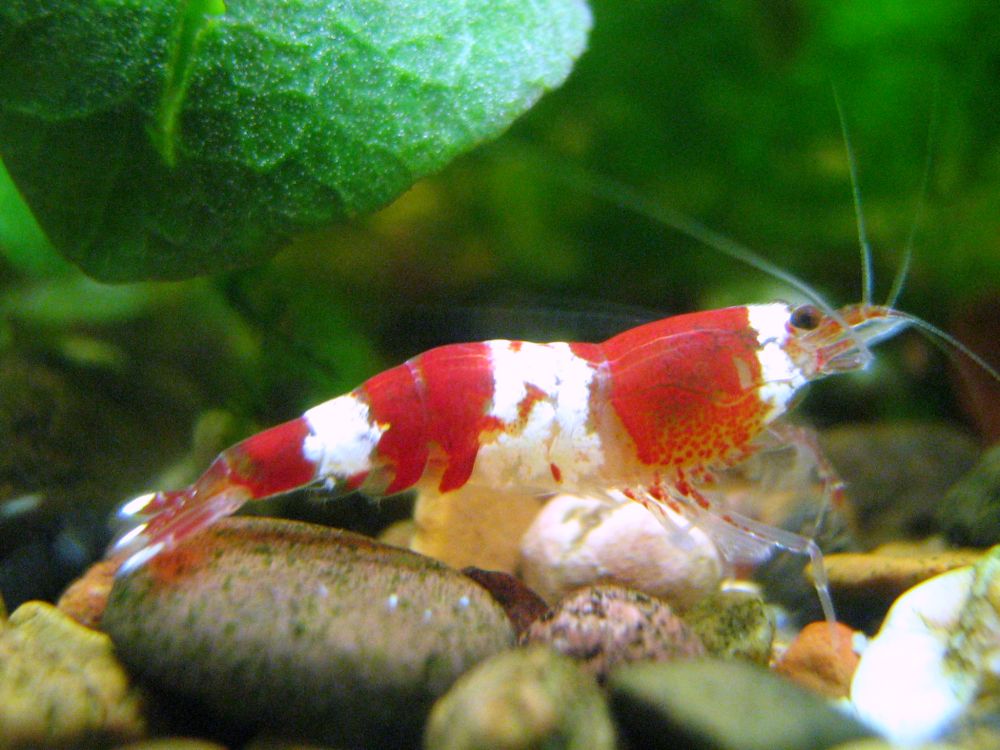 Морская черепаха
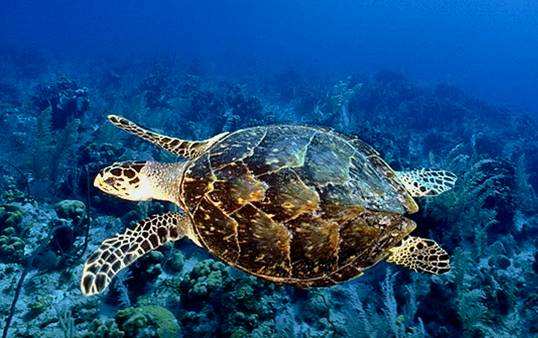 Рак - отшельник
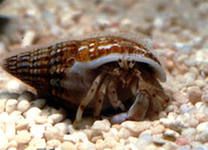 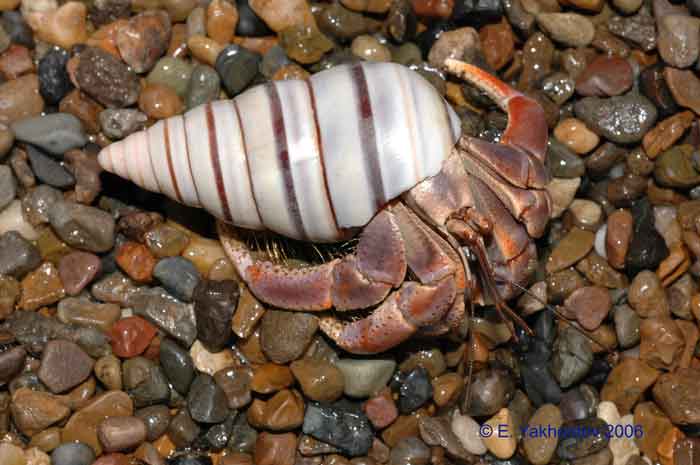 Голотурия
Или
Морской огурец
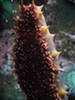 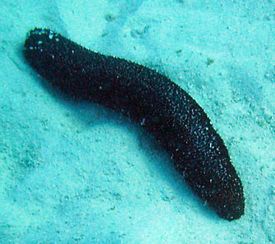 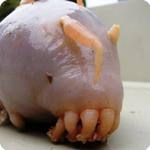 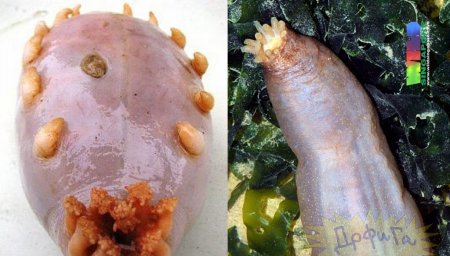 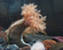 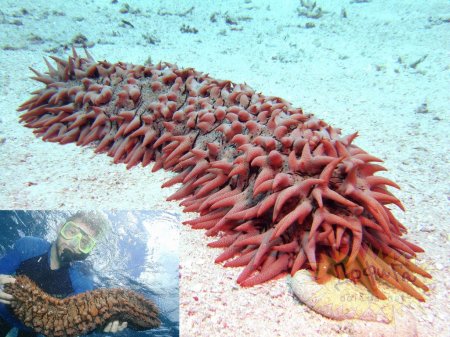 Морской пузырь
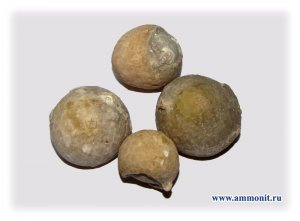 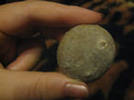 лангуст
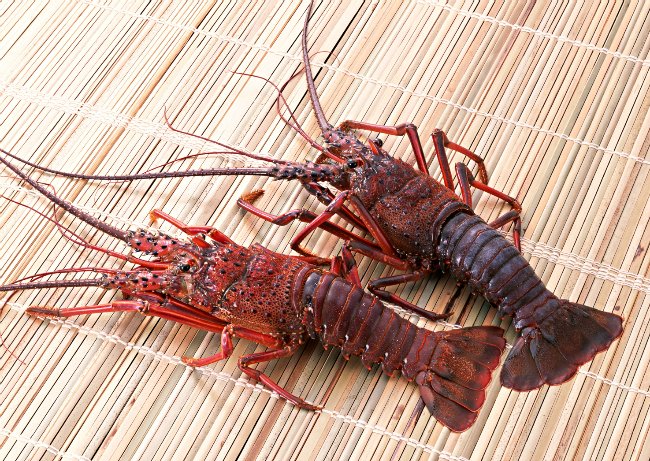 сепия
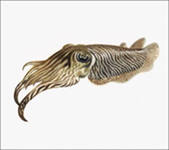 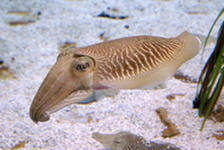 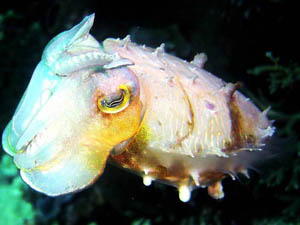 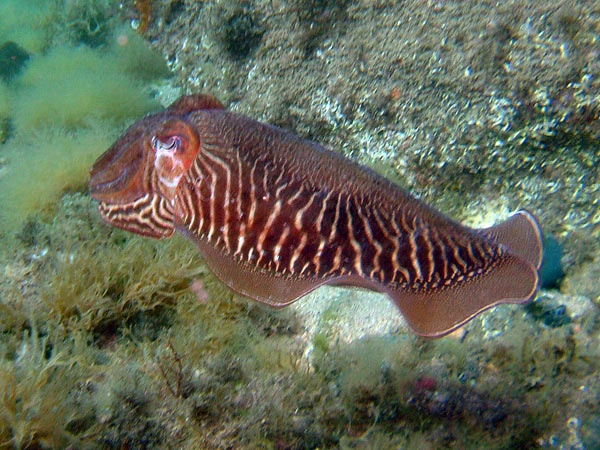 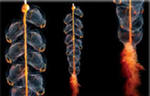 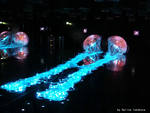 сифонофоры
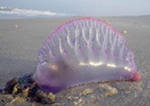 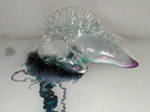 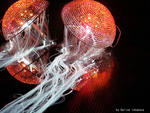 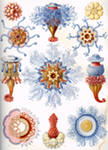 креветка
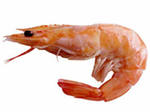